黄山
此去归来不羡岳
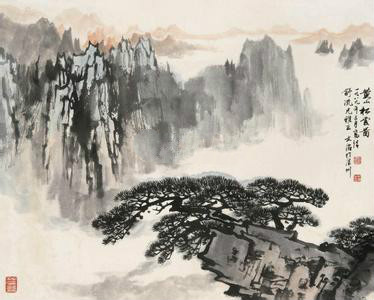 缘起
古语云：黄山归来不看岳
爸妈说：黄山值得一去
朋友讲：黄山如此奇景，不看不能忍
我    说：这就走
准备
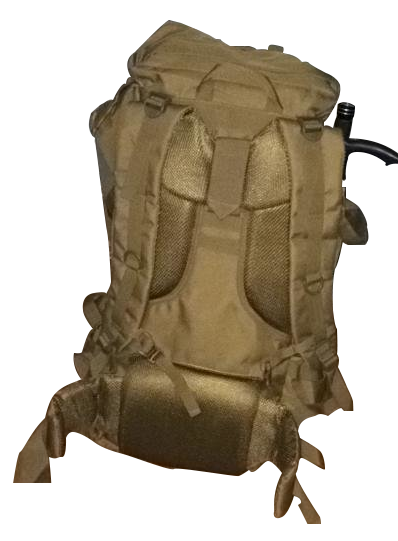 大量的水
适当的带一点黄瓜和水果
高热量的食物（巧克力，面包，肉类）
1至2套换洗衣服 PS：最好带一套厚一点的
必要的药品（中暑药，腹泻药，创可贴等）
望远镜，地图，登山杖，手套，照相机等工具
在路上
且行且珍惜
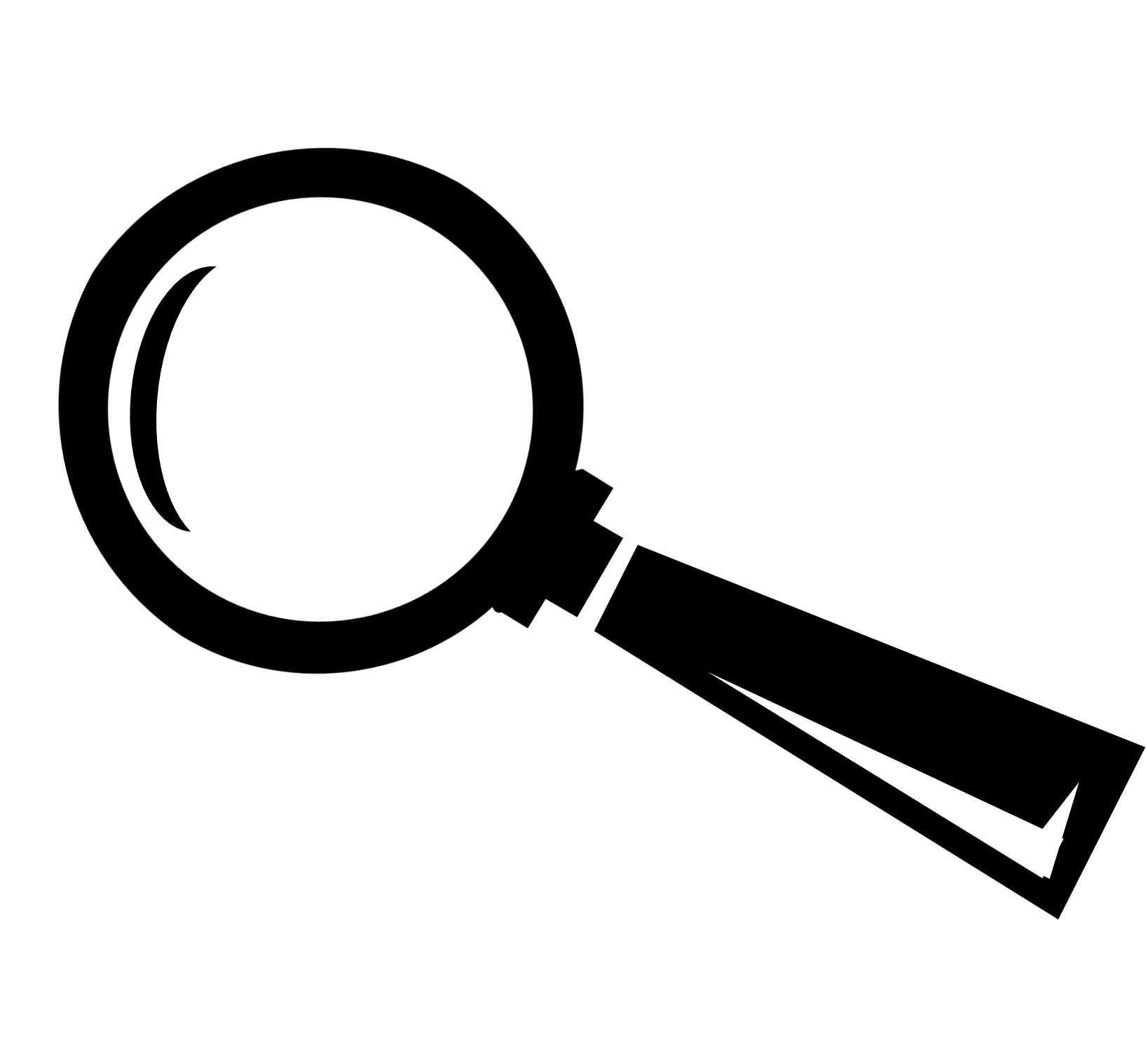 黄山
杭州
一路向西
约3小时
约1小时
约25分钟
杭州         黄山屯溪         汤口镇         黄山山脚
上山
西海大峡谷（索道）
山门票230元（学生证半价）
光明顶
（TOP）
白鹅峰
（索道上口）
白云宾馆
索道单程80元
莲花峰
（最高BUT轮休）
玉屏楼（索道上口）
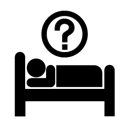 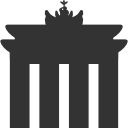 云谷寺（索道下口）
山上
慈光阁
（索道下口）
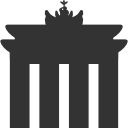 物价
提高
300%—800%
山下
汤口
观景
美哉，我华夏大地，壮哉，我泱泱中华
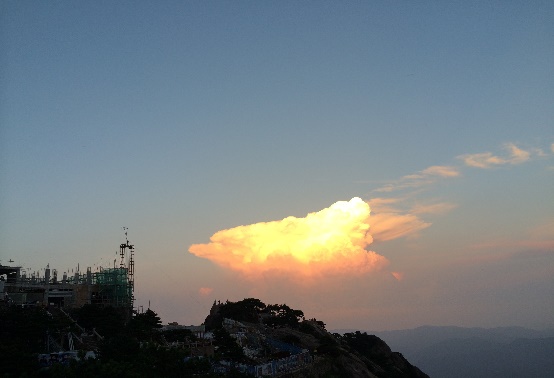 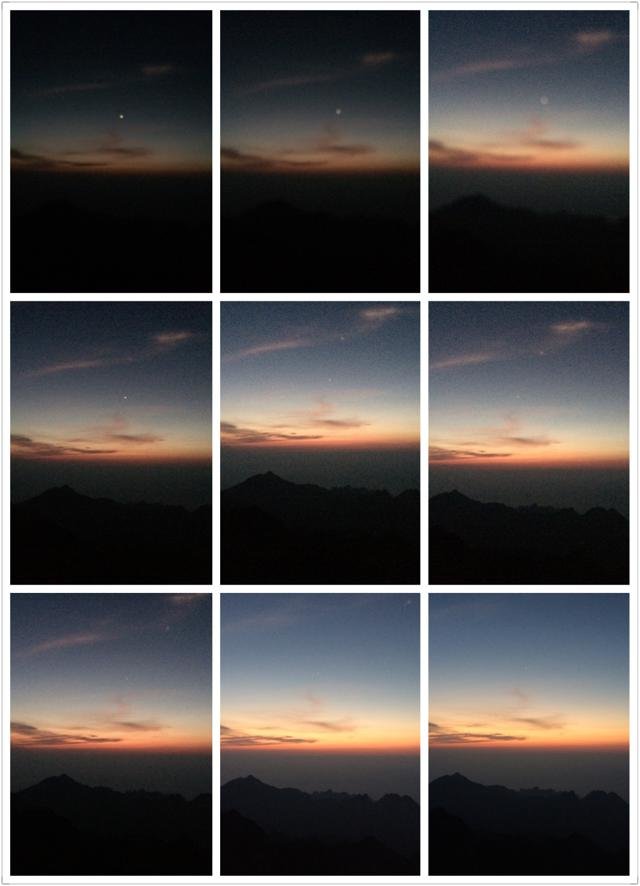 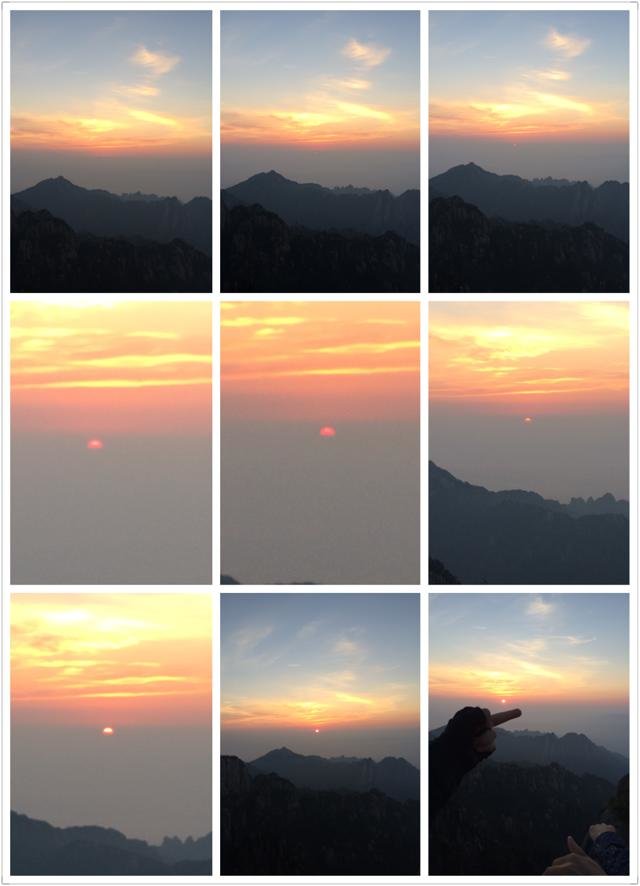 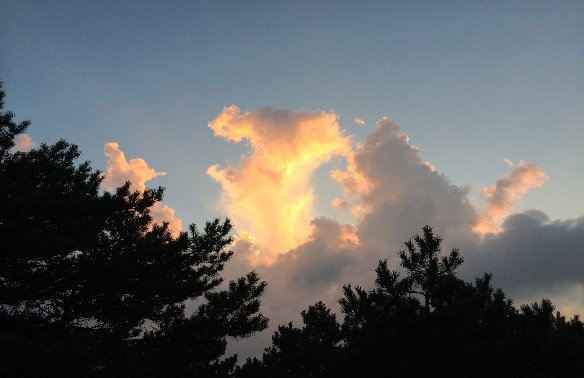 云似烈火
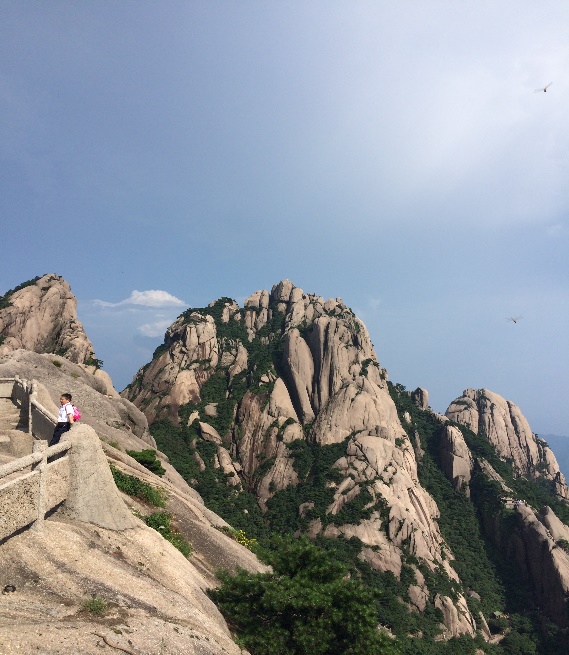 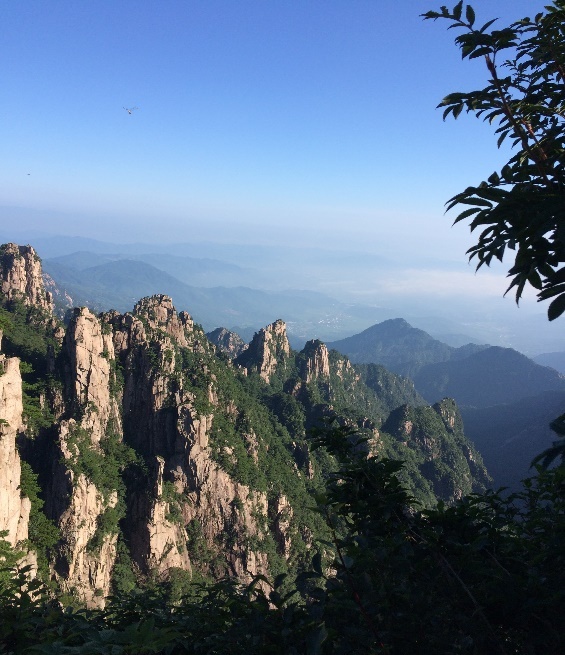 日出天光
松行诡趣
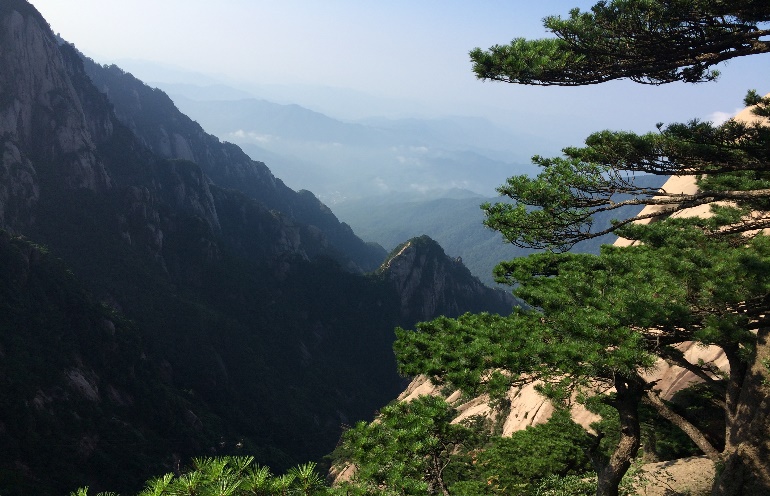 山走雄奇
谢谢观看
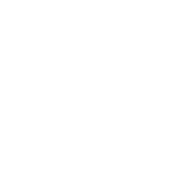 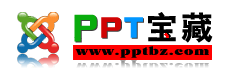 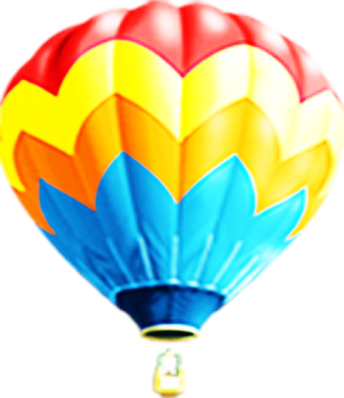 PPT宝藏致力于优秀的ppt分享
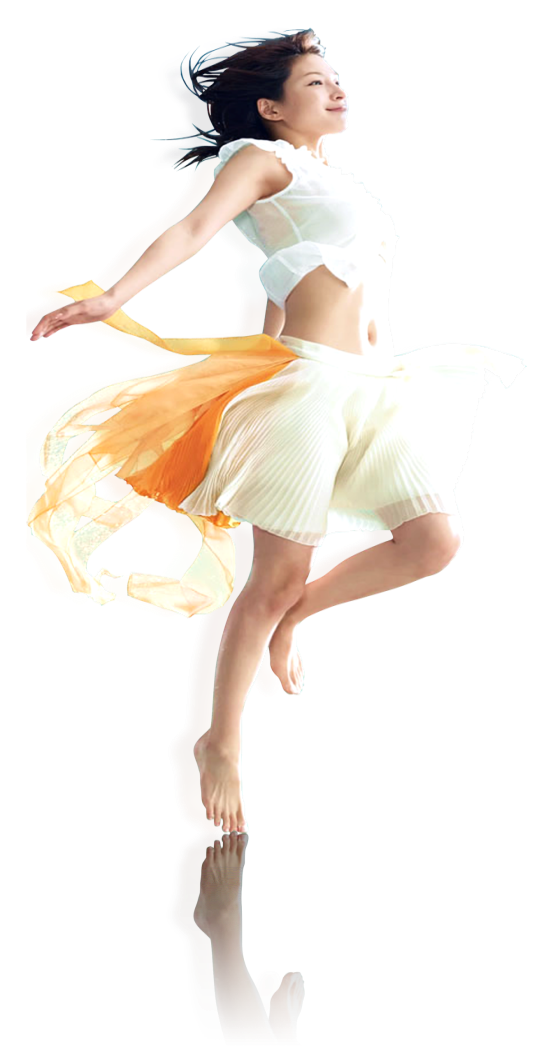 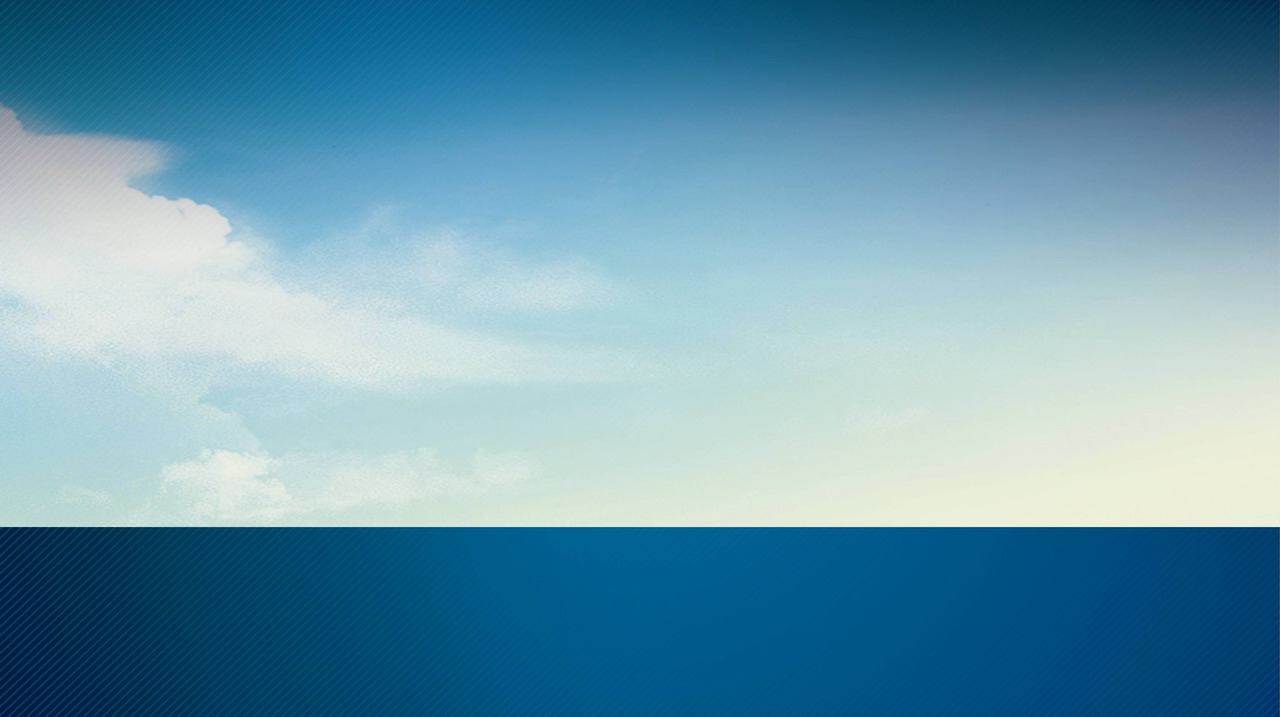 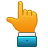 PPT模板下载 http://www.pptbz.com/

PPT素材下载  http://www.pptbz.com/pptshucai/

PPT背景图片 http://www.pptbz.com/pptpic/

PPT课件下载 http://www.pptbz.com/kejian/
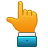 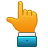 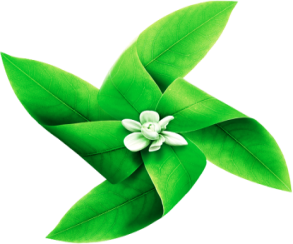 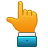 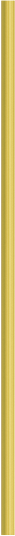 更多精美ppt下载请点击：ppt宝藏-www.pptbz.com
8